Освещение деятельности КДУ в социальных сетях. Качество контента сообществ
Отдел информационного сопровождения и медиа РЦНТД
Закон о Госпабликах
Федеральный закон от 14 июля 2022 г. № 270-ФЗ » О внесении изменений в Федеральный закон "Об обеспечении доступа к информации о деятельности государственных органов и органов местного самоуправления" и статью 10 Федерального закона "Об обеспечении доступа к информации о деятельности судов в РФ»
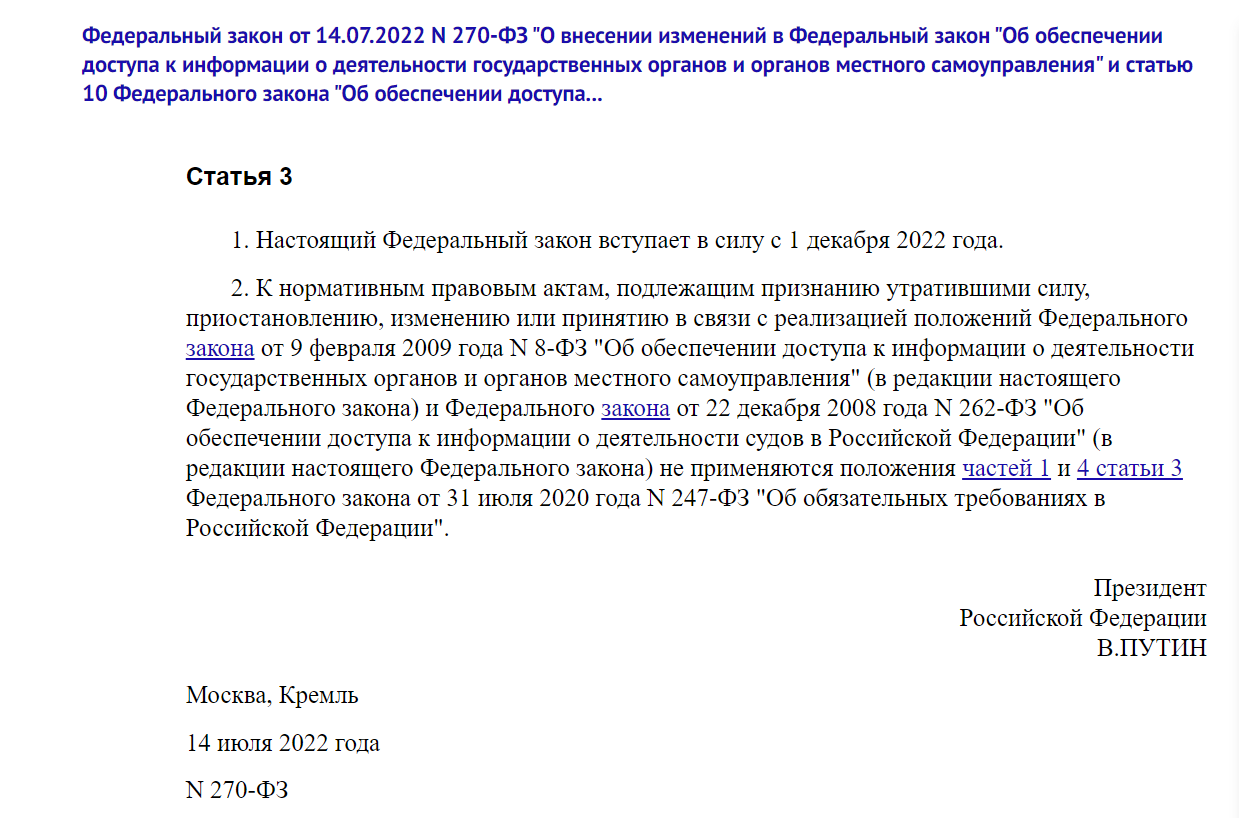 2
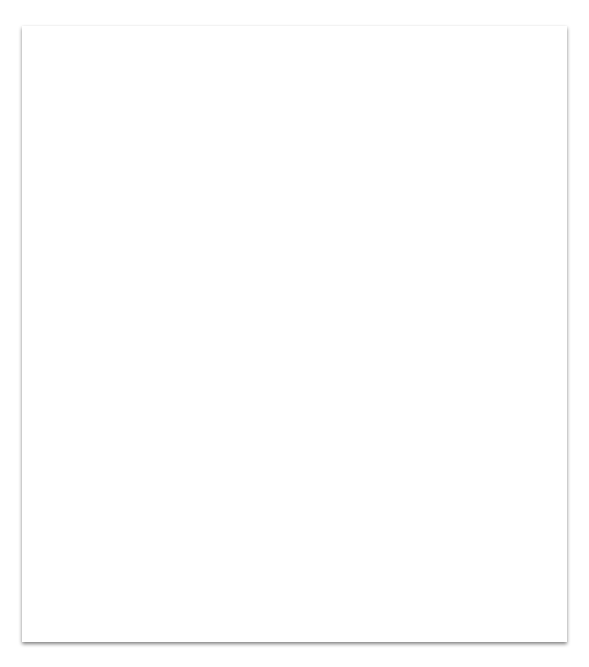 Главные сведения согласно ФЗ
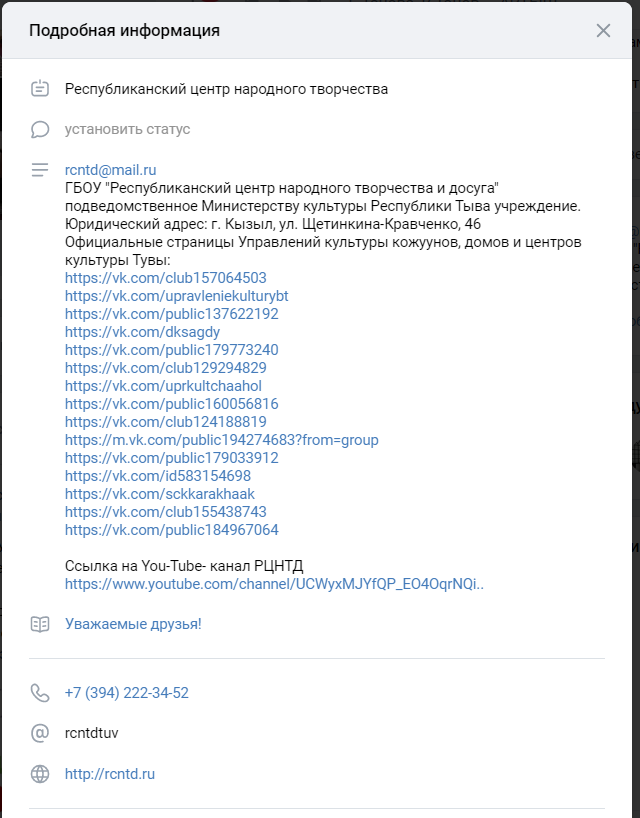 На официальных страницах должны быть указаны следующие сведения:
наименование гос.органа, органа мес-тного самоуправления или под-ведомственной организации;
почтовый адрес;
адрес электронной почты;
номера телефонов учреждения; ин-формация об официальном сайте;
иная информация, в том числе о деятельности органа власти или подведомственной организации.
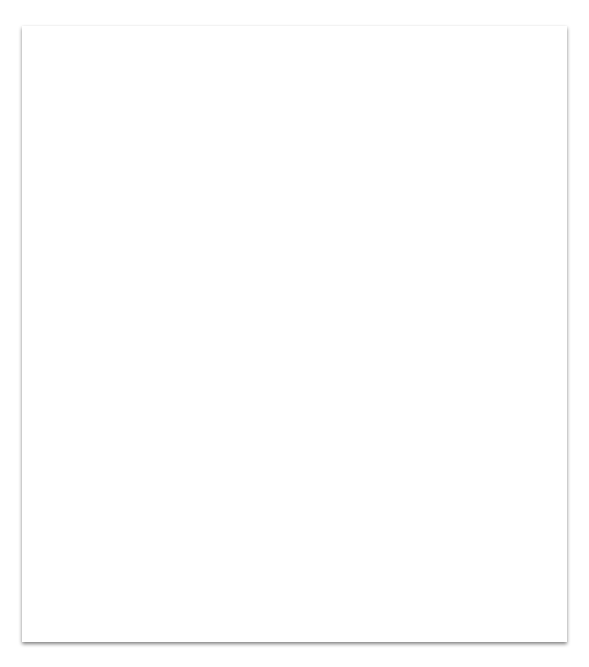 Виды запрещенной к размещению в соцсетях информации
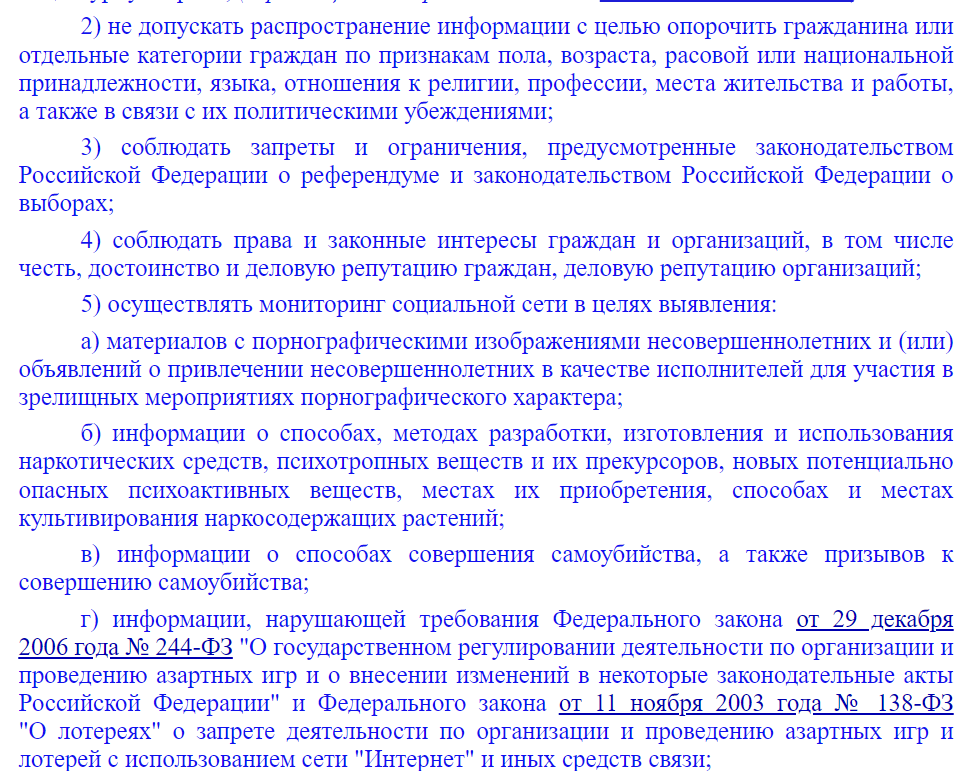 Часть 1 статьи 10.6 
Федерального закона 
от 27.07.2006 № 149-ФЗ
«Об информации,  информационных технологиях и о защите информации»
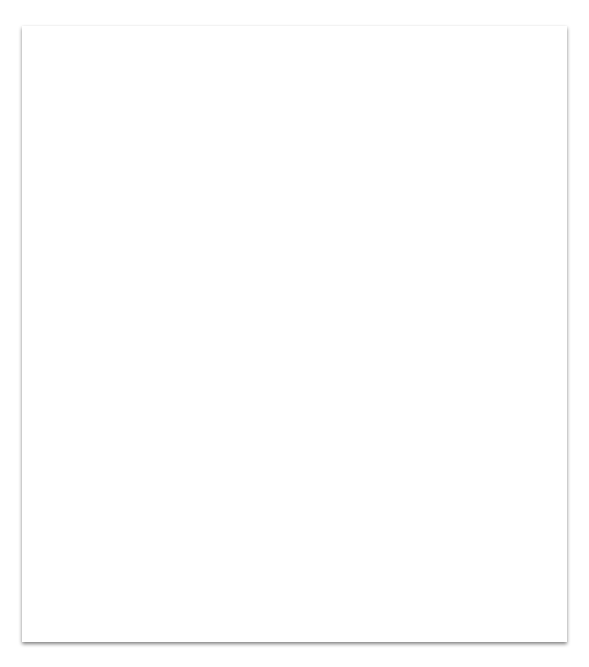 ЦЕНТР УПРАВЛЕНИЯ РЕГИОНОМ РЕСПУБЛИКИ ТЫВА
Сообщество о том, что действительно волнует жителей Тувы✔ Выявляет проблемные вопросы граждан и содействуем в их решении✔Обеспечивает эффективное взаимодействие с органами власти✔Разбирает с болевыми точками региона, делимся результатами
Сообщество в ВКонтакте
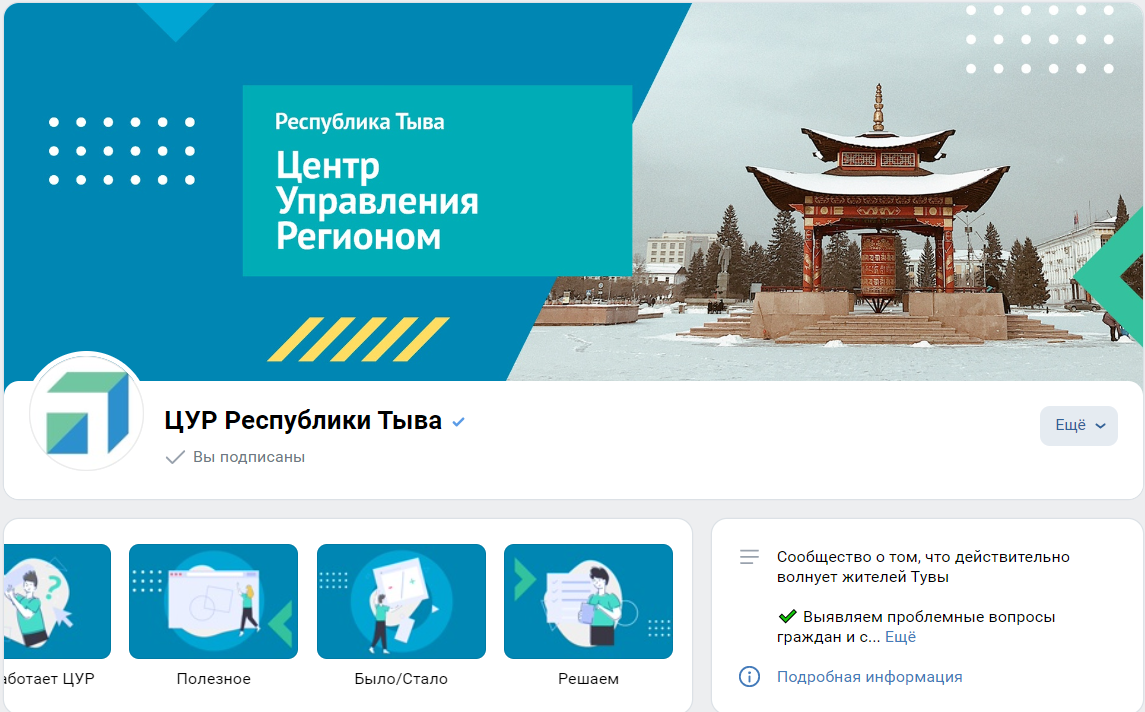 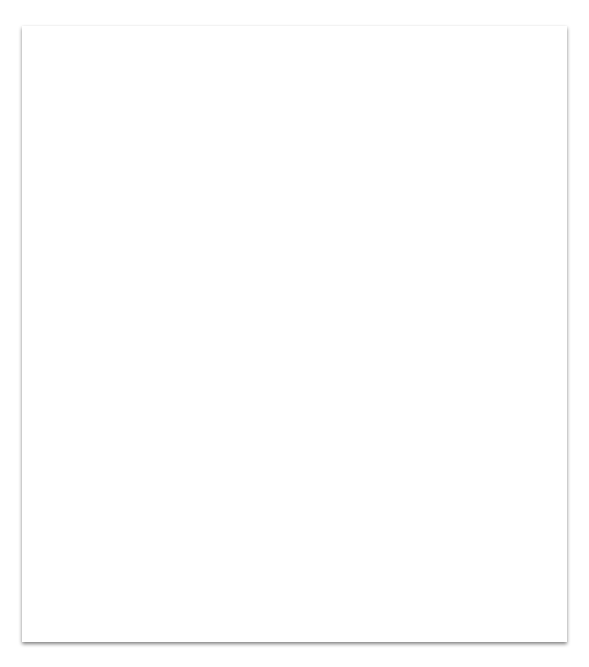 ЦЕНТР УПРАВЛЕНИЯ РЕГИОНОМ РЕСПУБЛИКИ ТЫВА
Темы регионального форума «Стандарты работы с госпабликами»:

метрики в социальных сетях,
понятия «контент-план» и «приземление»,
брендирование и типы контента, 
что такое «новая искренность» и «живой язык»,
взаимодействие с лидерами общественных мнений и блогерами.
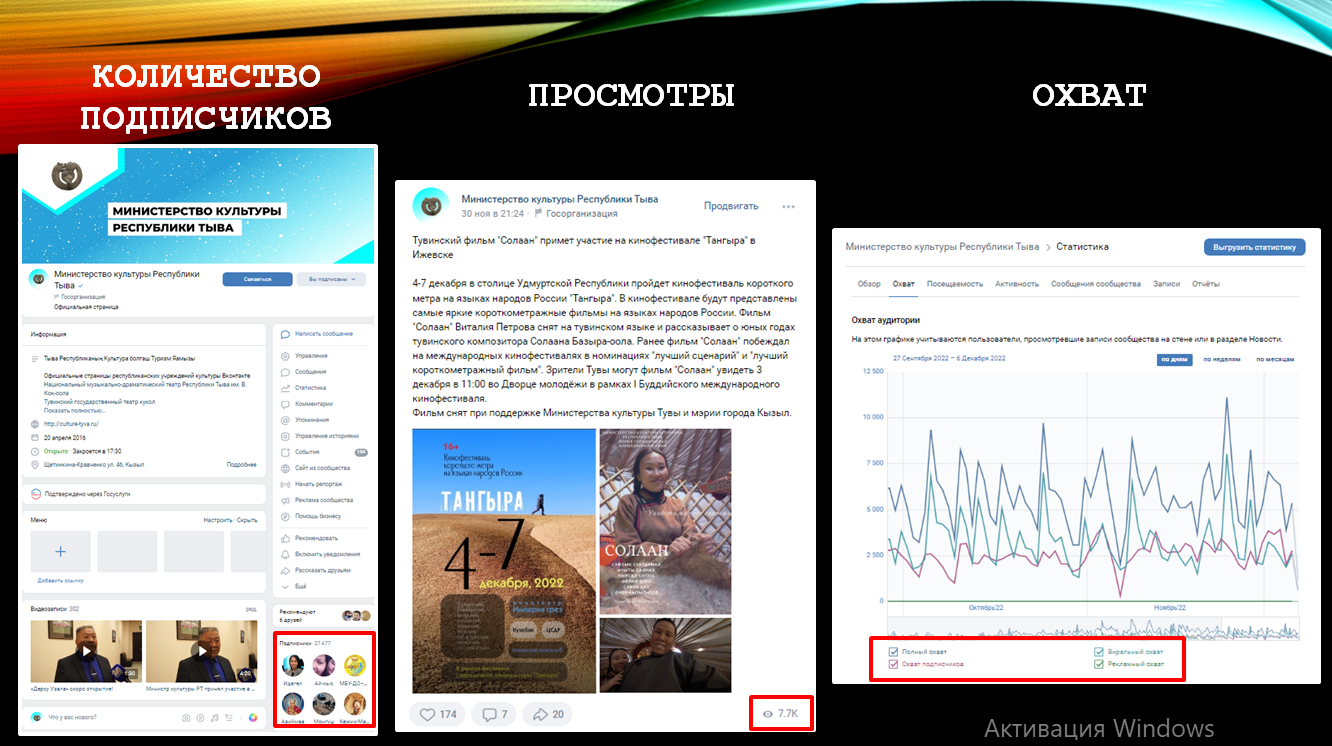 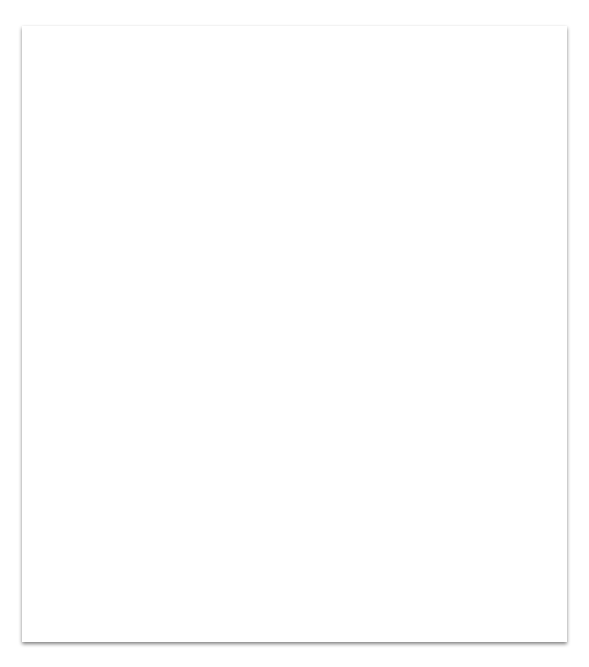 Данные анализа ЦУР за 4 квартал 2022 года
Лучшие среди органов исполнительной власти:

Министерство здравоохранения РТ
Министерство образования РТ
Министерство культуры РТ

Лучшие среди администраций муниципальных образований

Барун-Хемчикский, 
Тес-Хемский 
 Улуг-Хемский
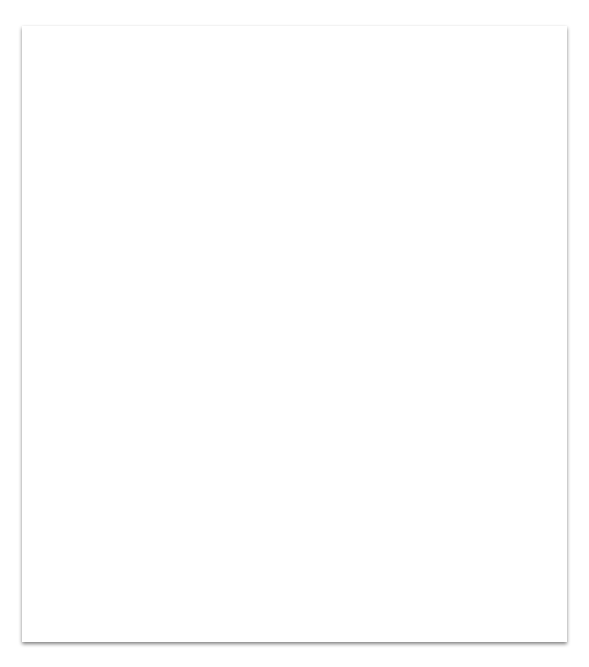 Мониторинг уже идет.
Итоги поквартальные.
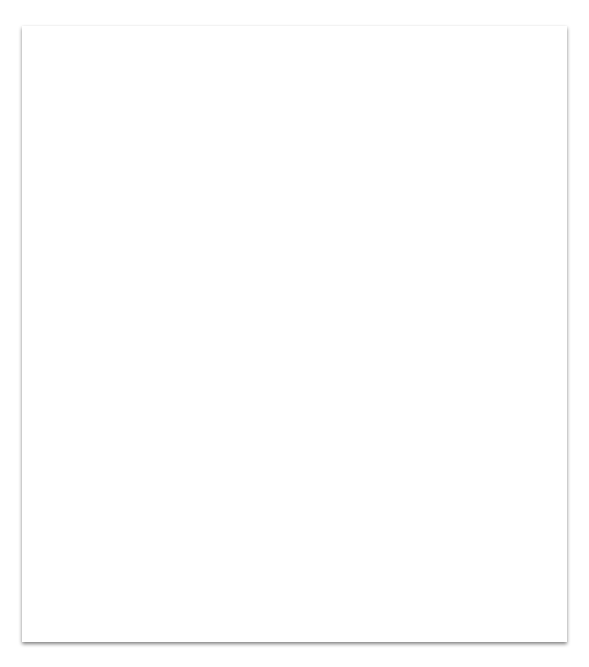 Ответственность - качество
Общая ответственность и контроль  за достоверность, качество контента (информации) – руководитель учреждения


Ответственность за достоверность, качество, информативность, оперативность – контент-менеджер или ответственный специалист за ведение работы в сообществе
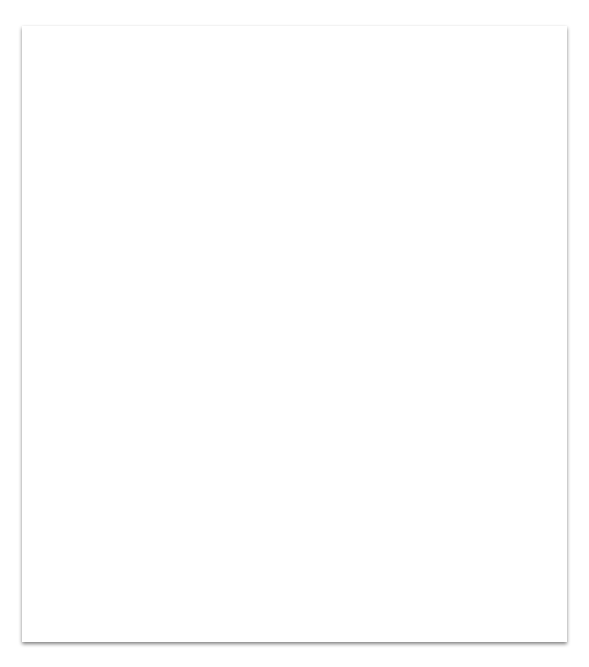 Отдел медиа РЦНТД постоянно 
мониторит страницы КДУ
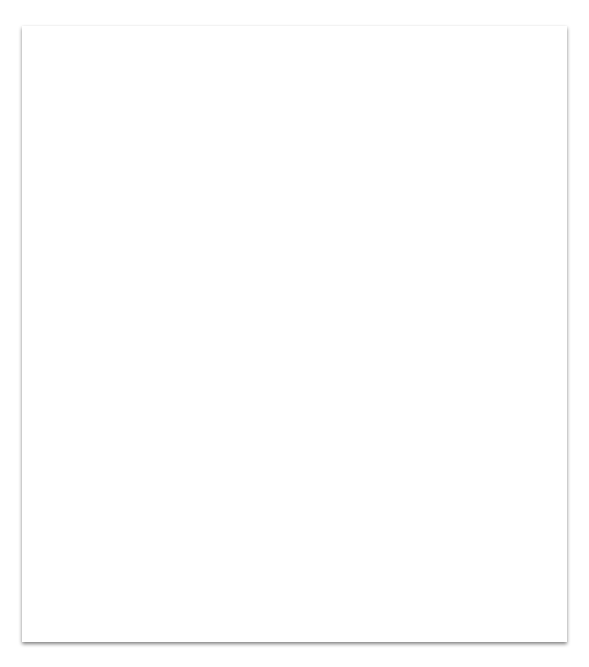 БРЕНДИРОВАНИЕ / ПРОЦЕСС ПОВЫШЕНИЯ УЗНАВЕМОСТИ И РАЗВИТИЯ СООБЩЕСТВА
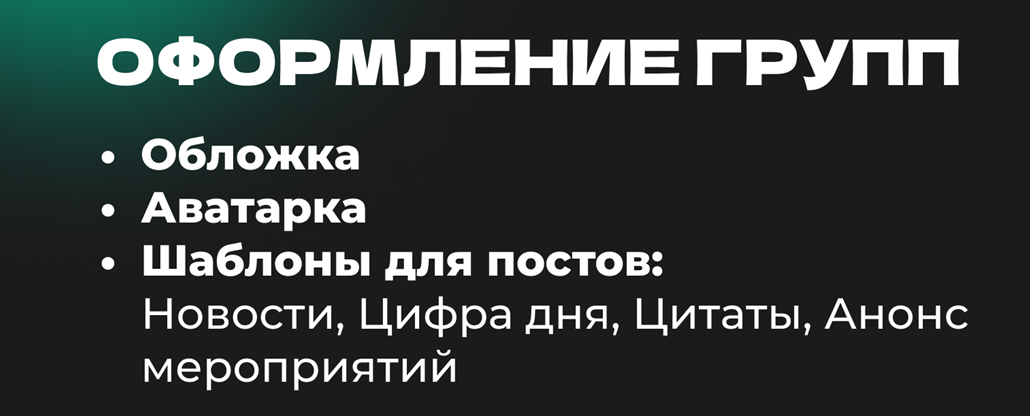 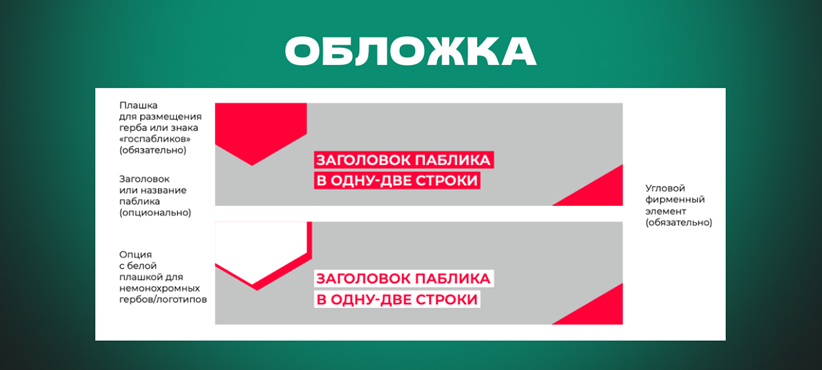 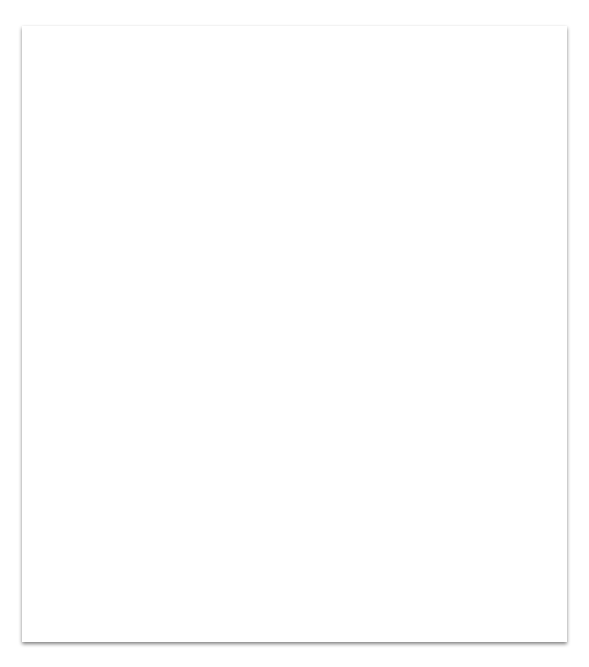 Планирование – залог успеха
Каналы коммуникации:

СМИ (ТВ, радио, печатные)
Социальные сети 
Неофициальные паблики (сообщества с 10 тысяч подписичками)
Прямые эфиры в сообществах
Блогеры 
Мессенджеры
Лидеры общественного мнения
Контент-план — это план-график выхода публикаций в сообществе 

В нем прописывается конкретная аудитория, для которой создается тот или иной контент

Контент-план нужен для планирования продвижения, рекламы, освещения работы
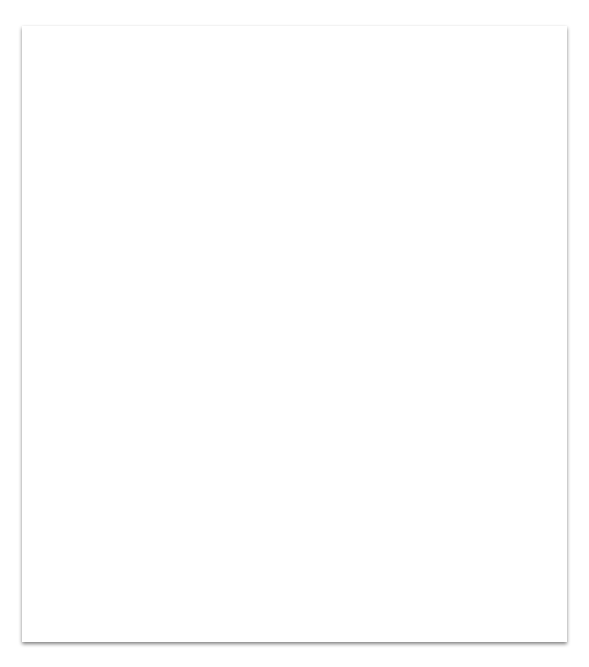 Планирование – залог успеха
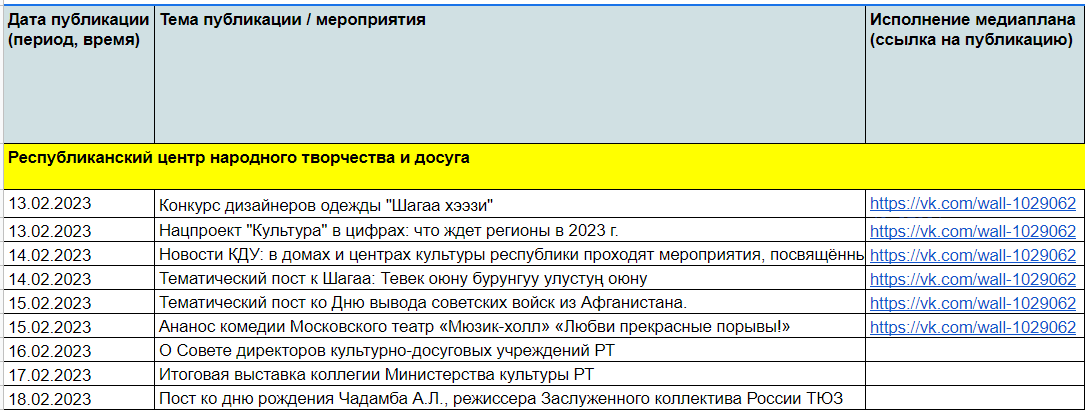 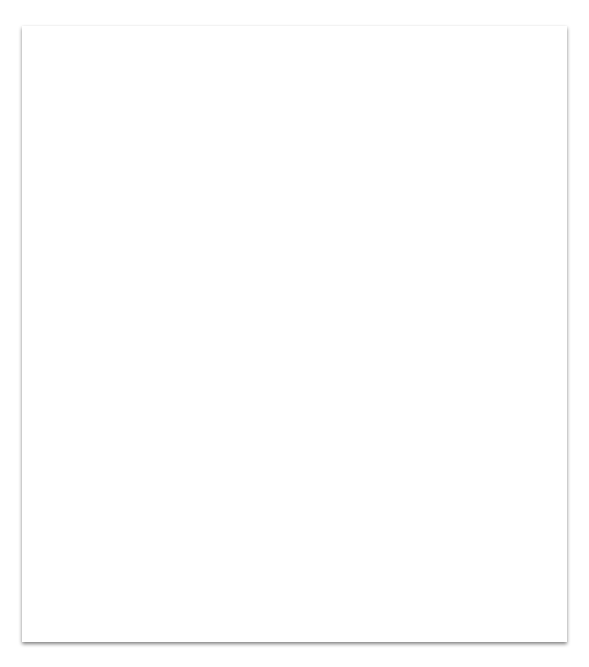 Типы контента
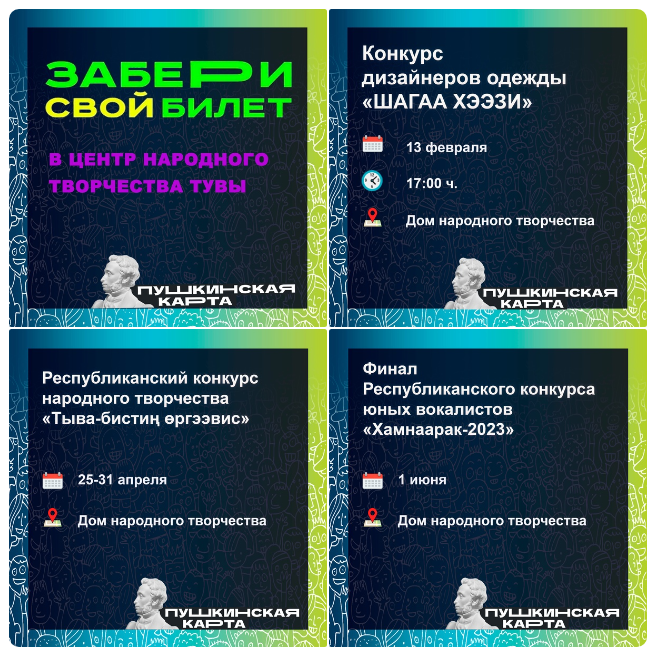 Инфокарточки 
Информационные видео 
Видео обзор
ВК клип
Дайджест
Инфографика 
Опросы
Подкасты 
Викторины
Истории
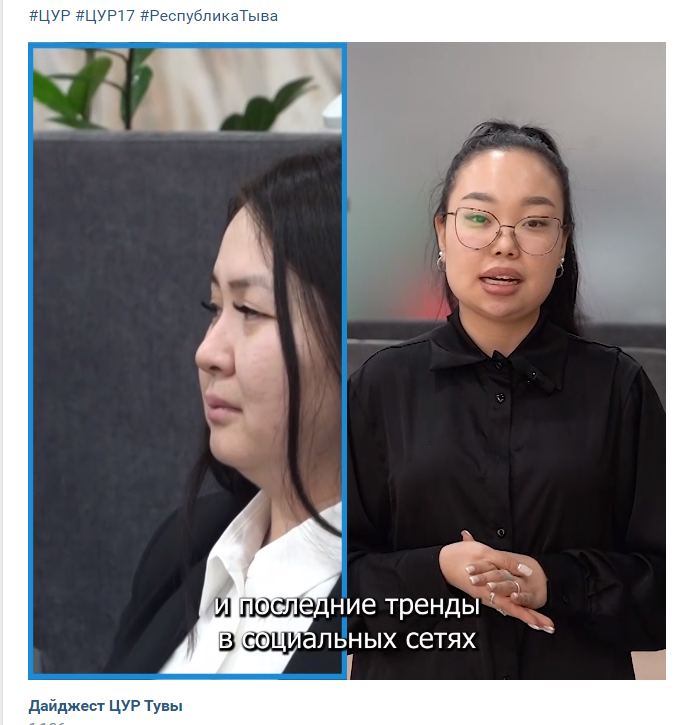 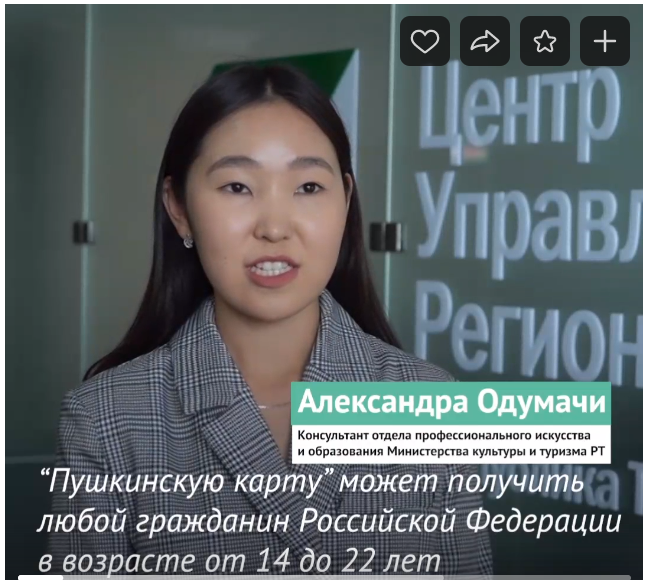 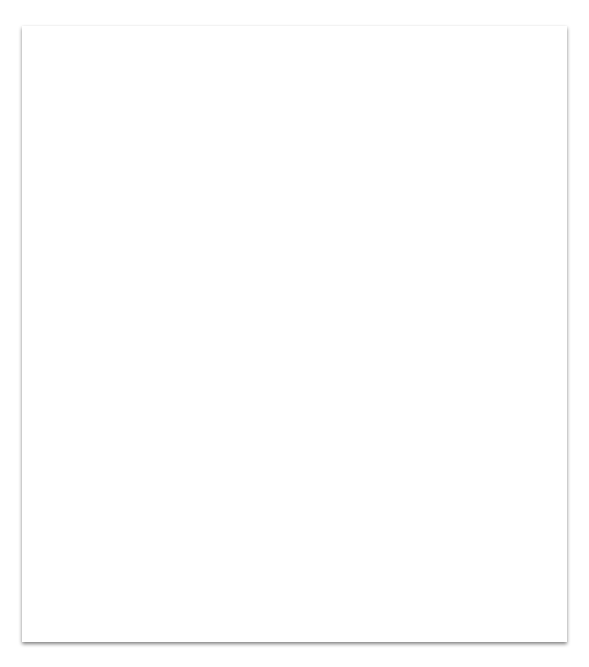 ПОСТОЯННЫЕ РУБРИКИ – ЛАКОНИЧНЫЙ СПОСОБ ДОВЕСТИ ИНФОРМАЦИЮ
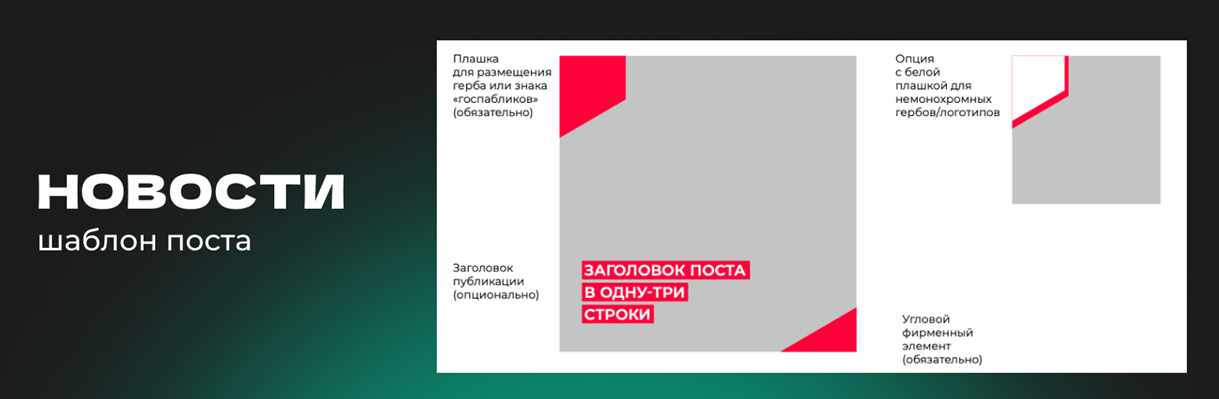 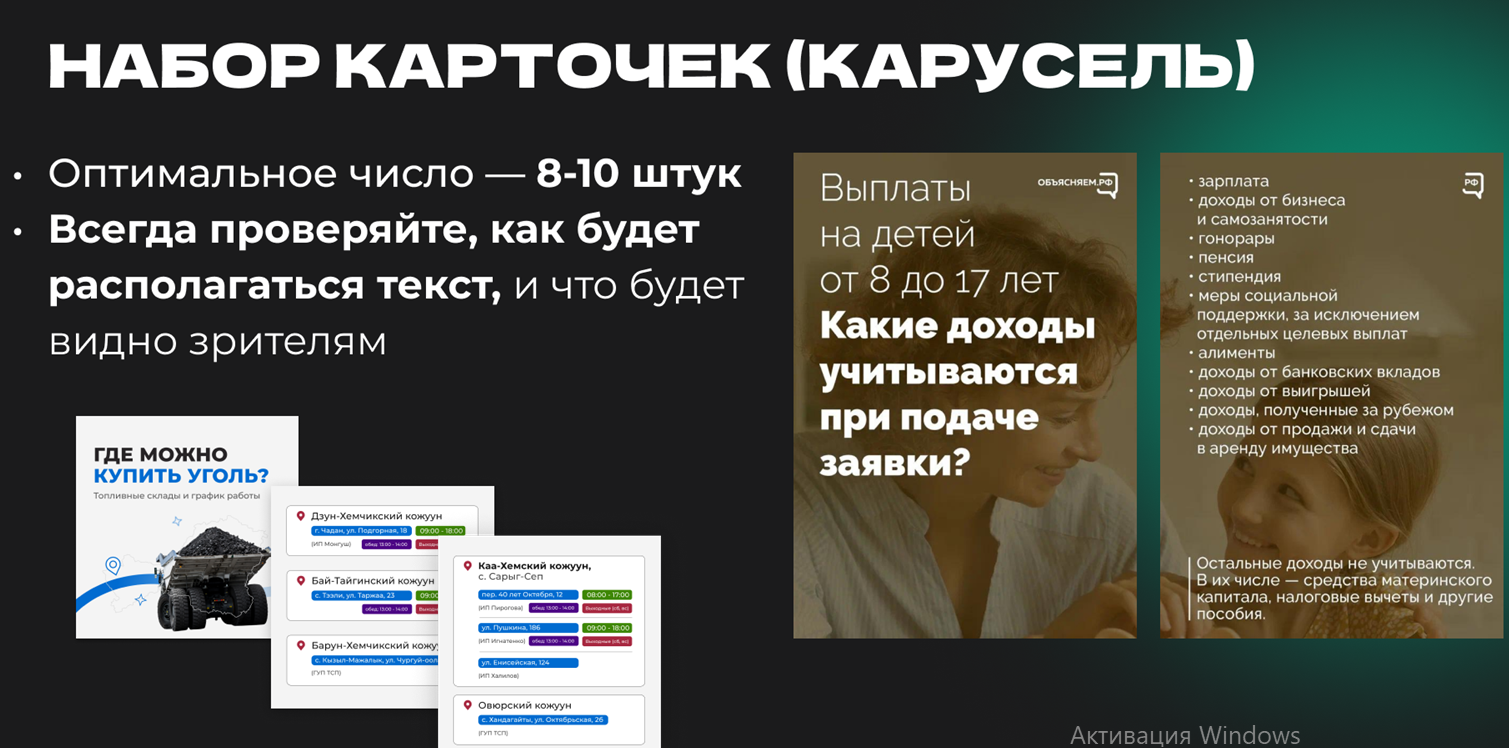 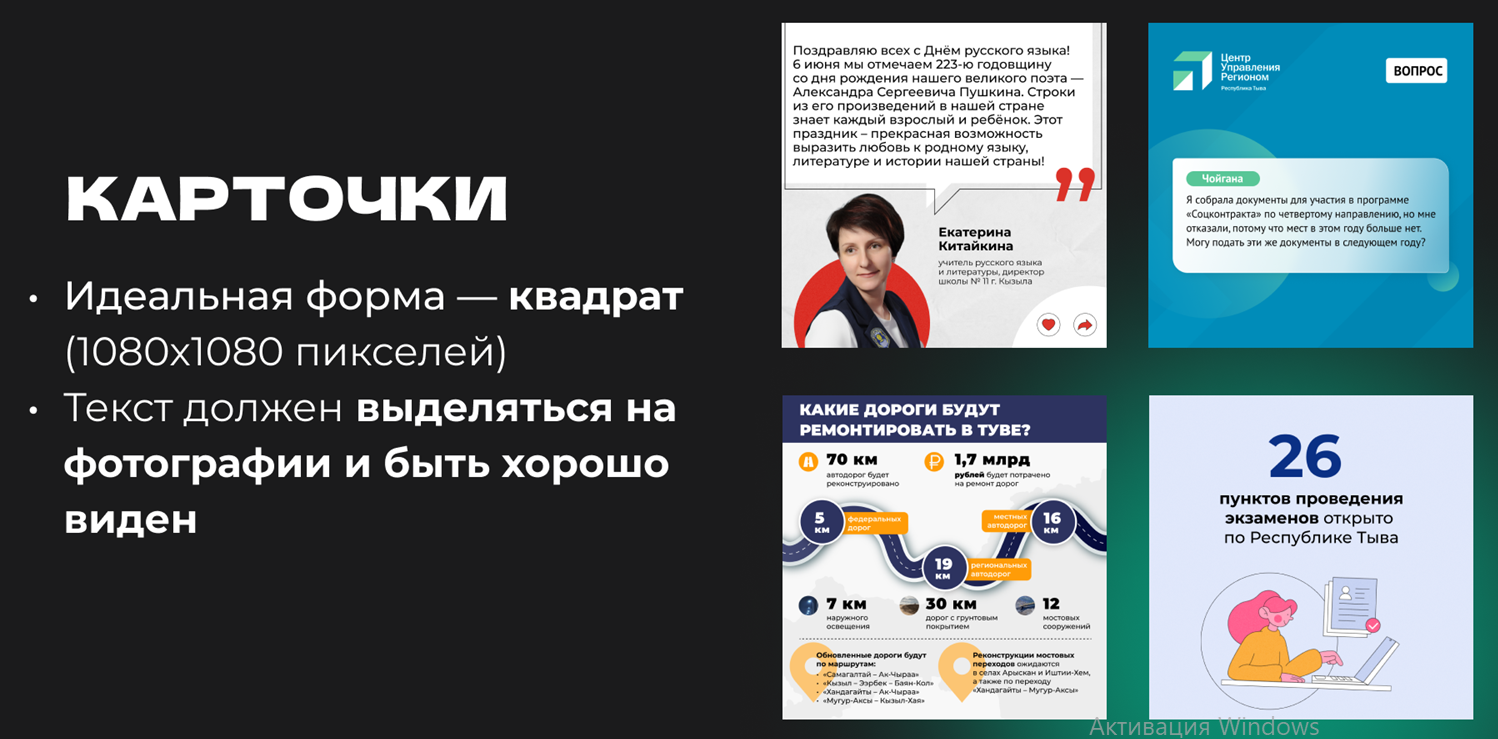 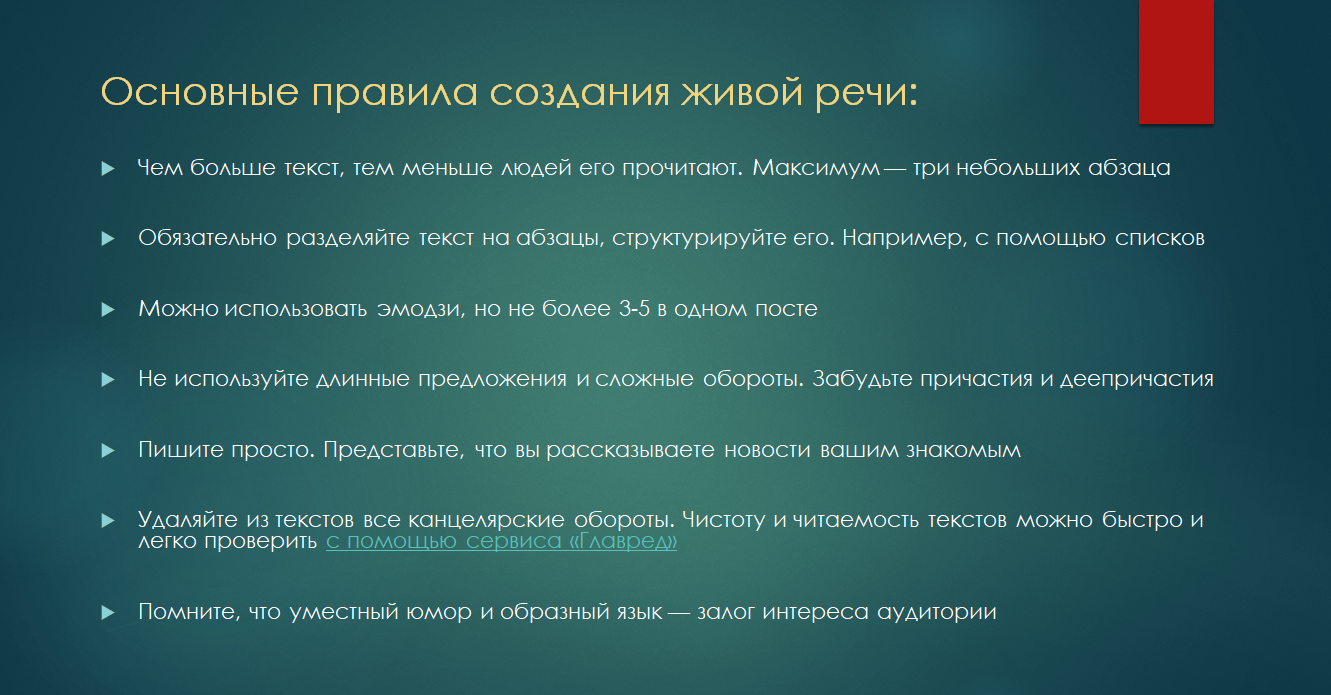 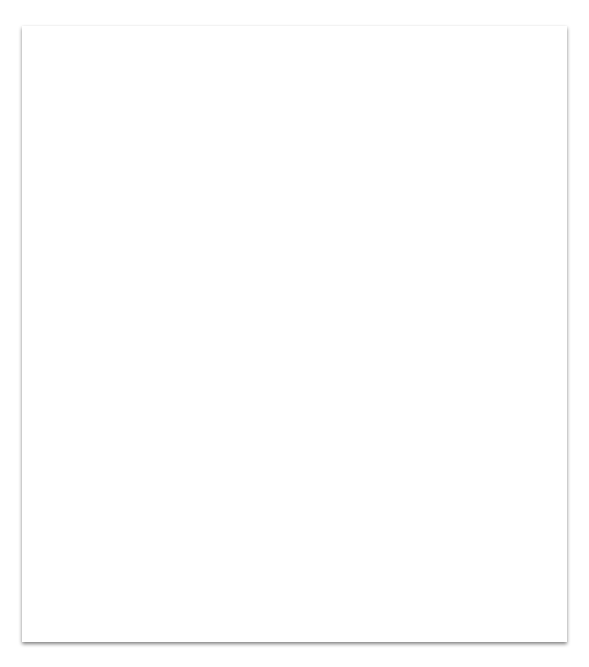 Эмоции, вовлеченность, искренность
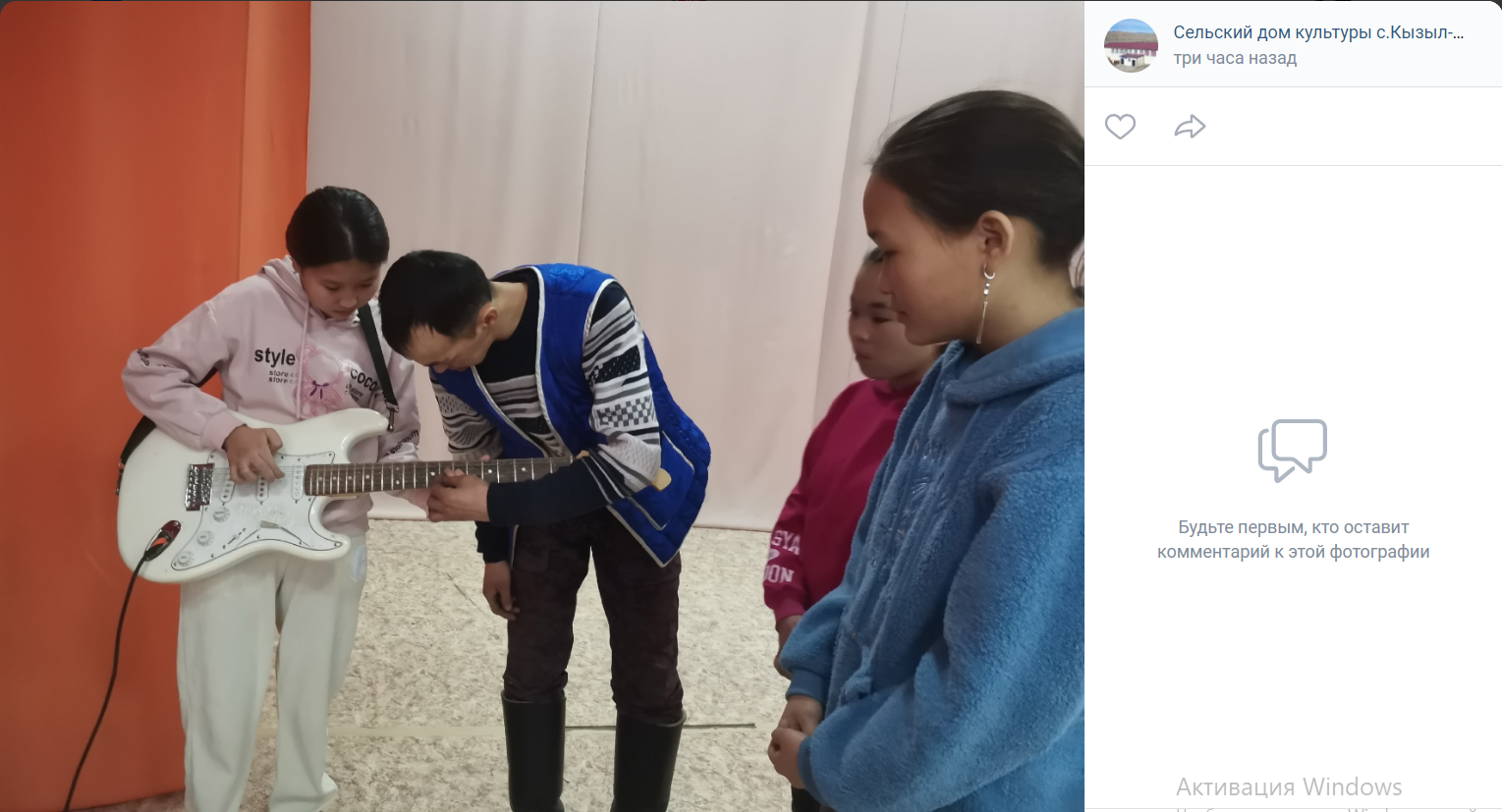 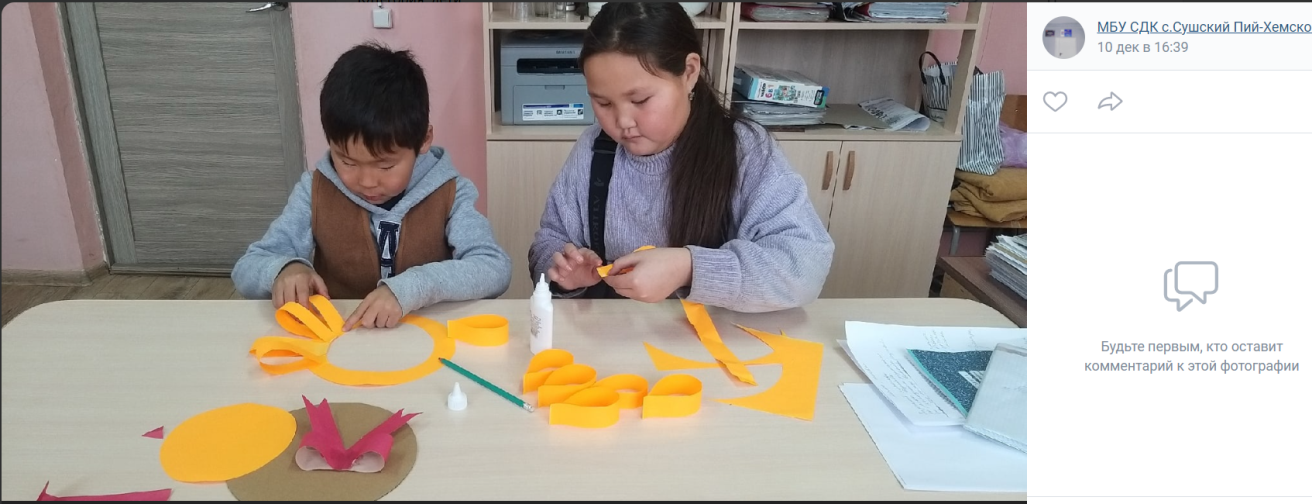 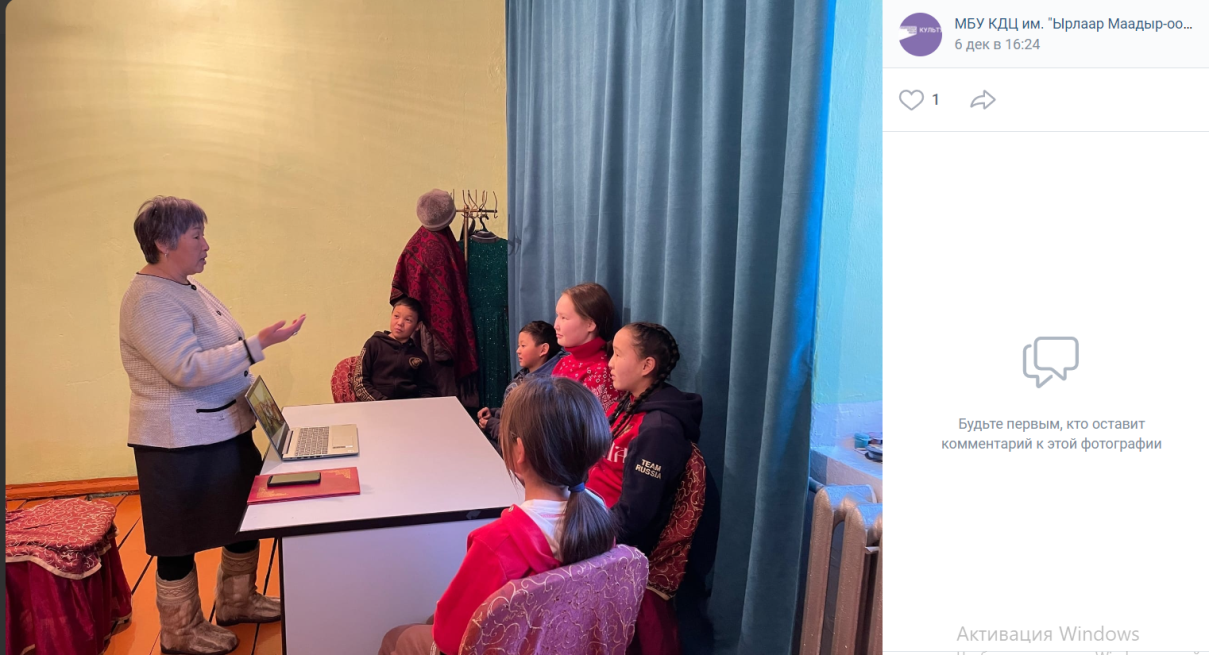 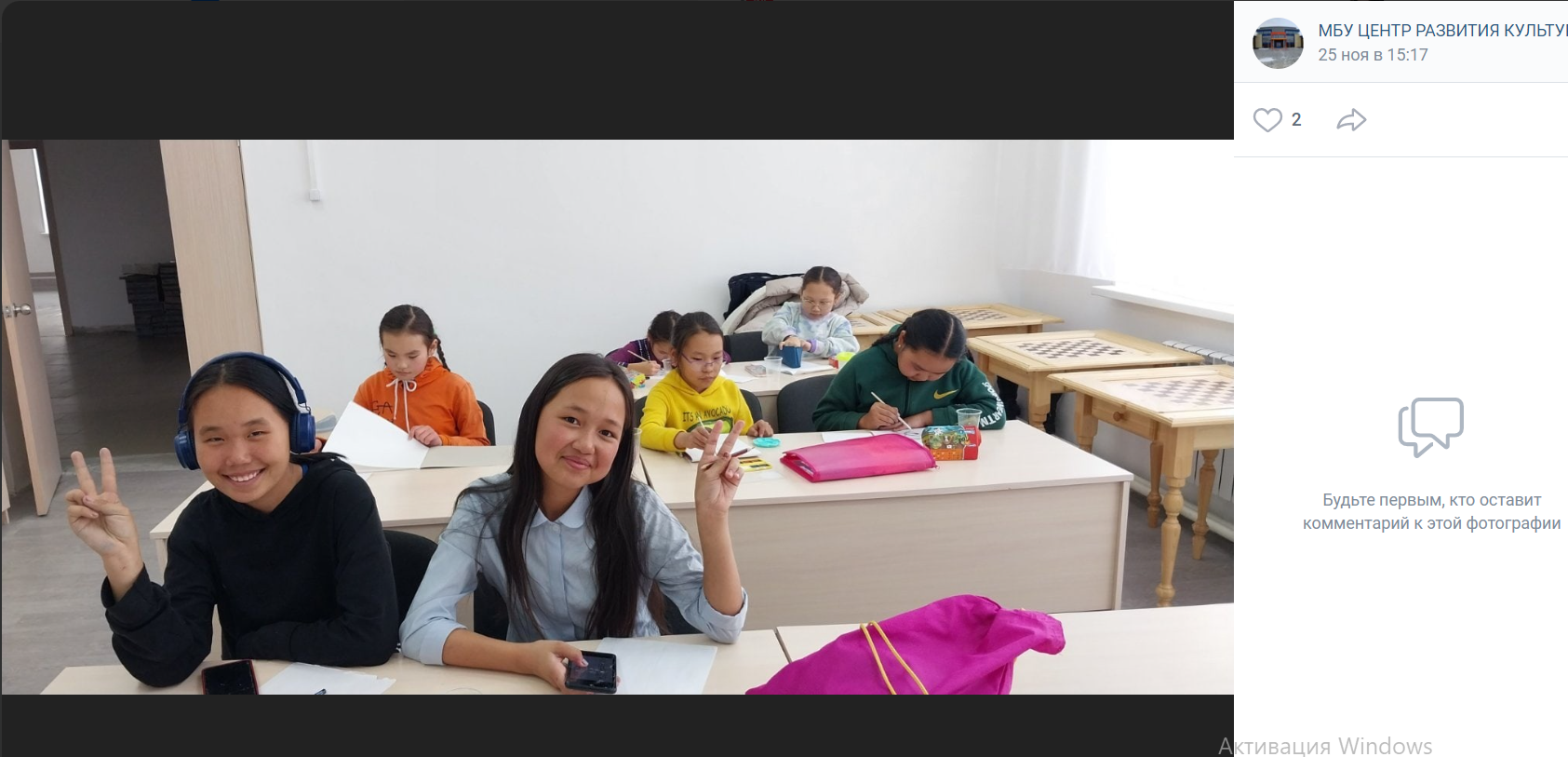 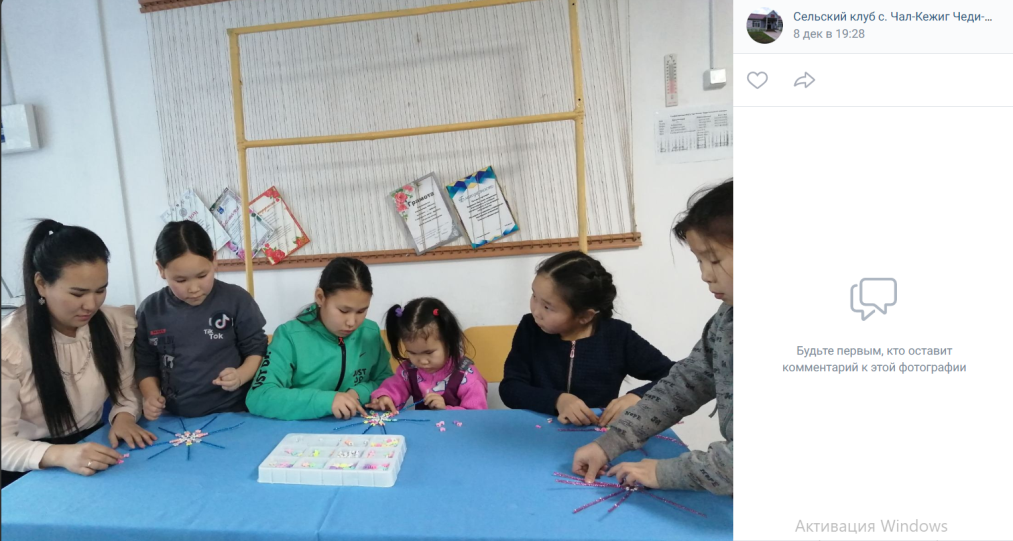 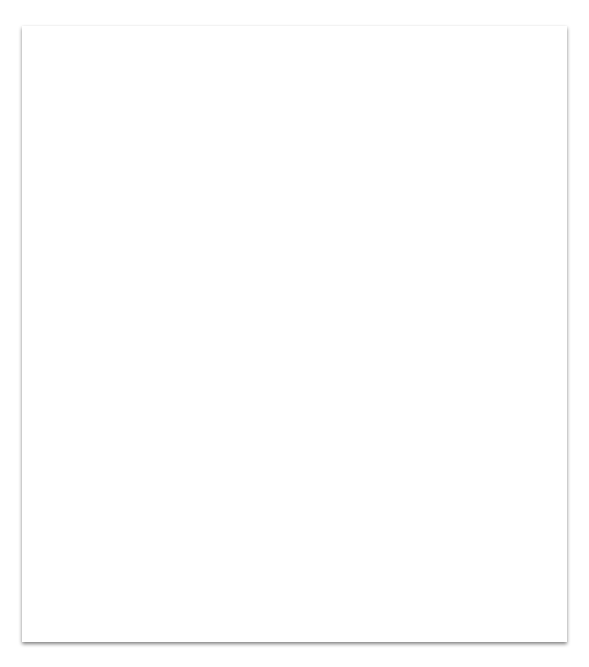 Грязный объектив, темный кадр, однотипные фото, постановочный кадр
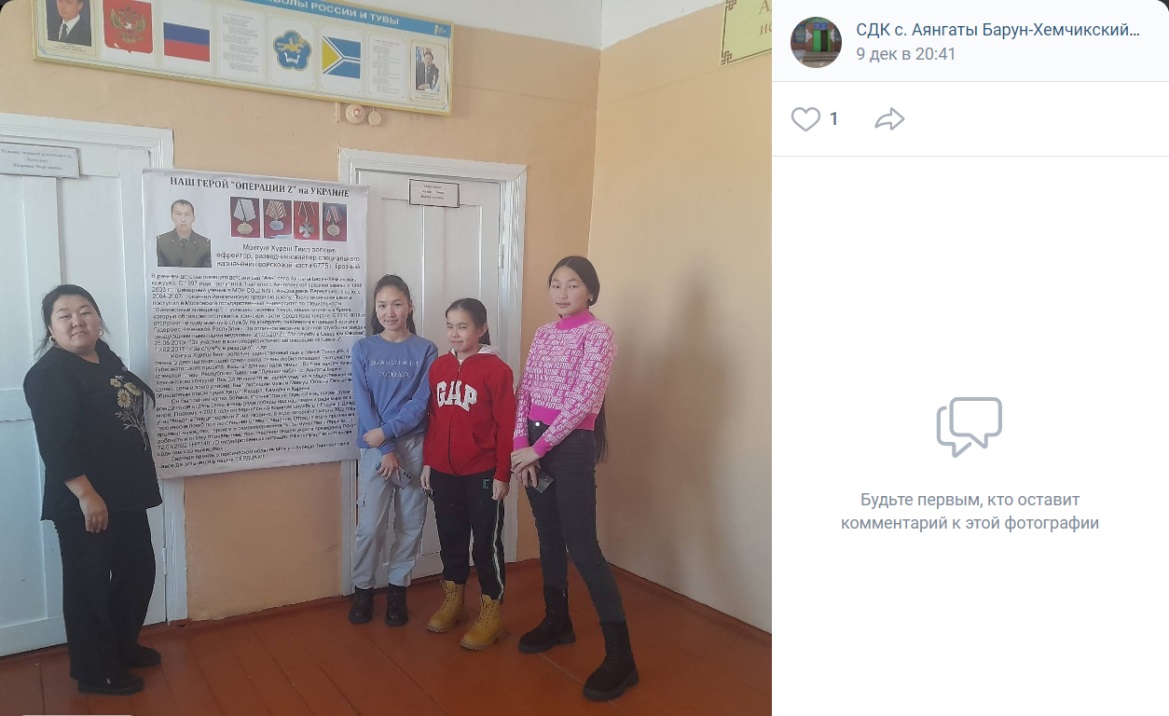 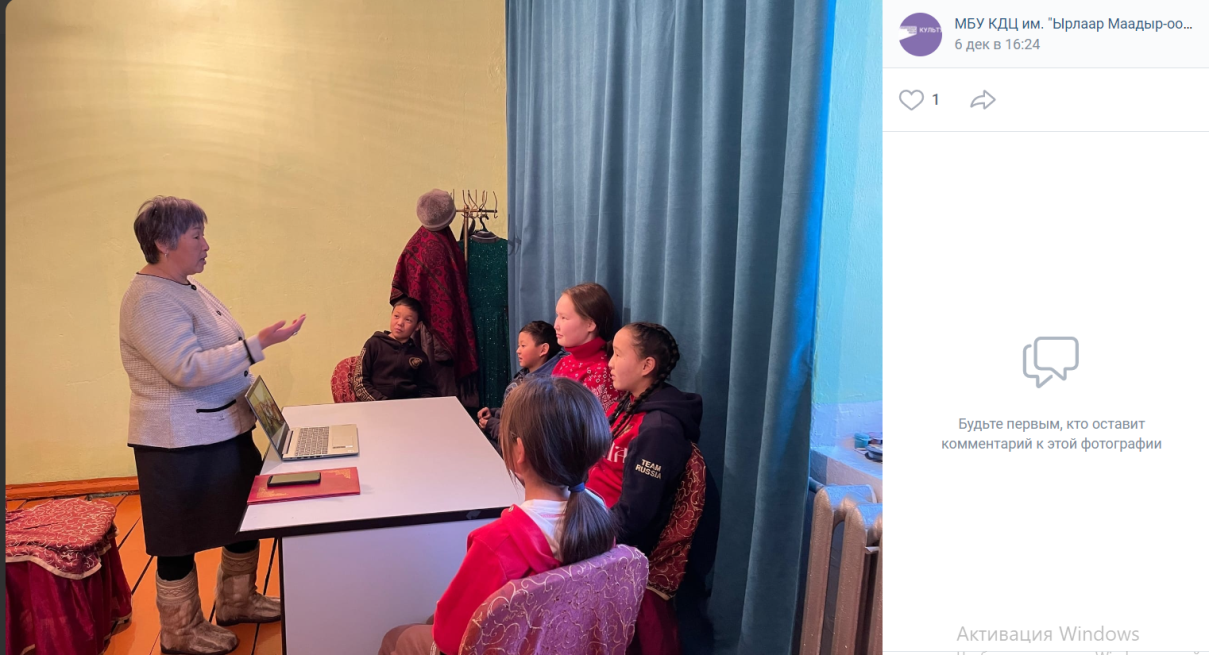 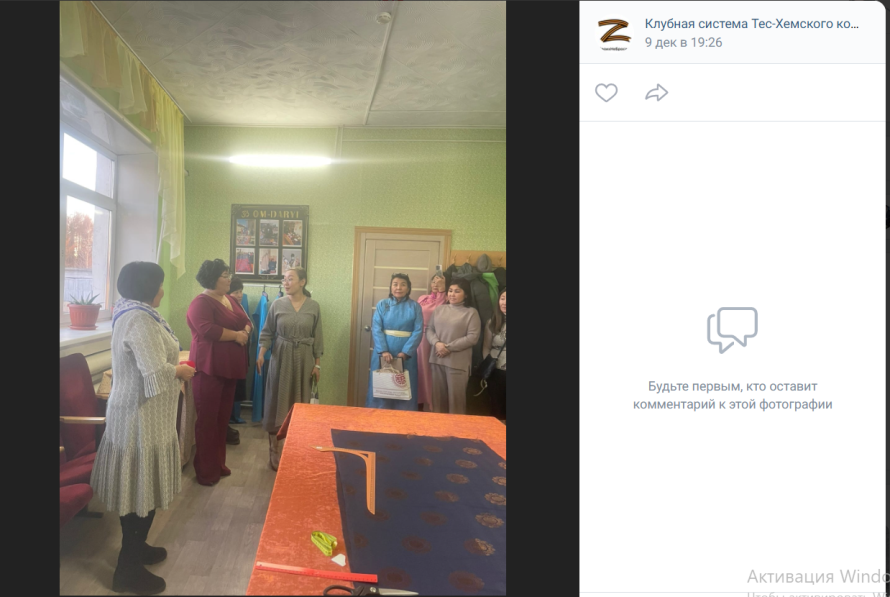 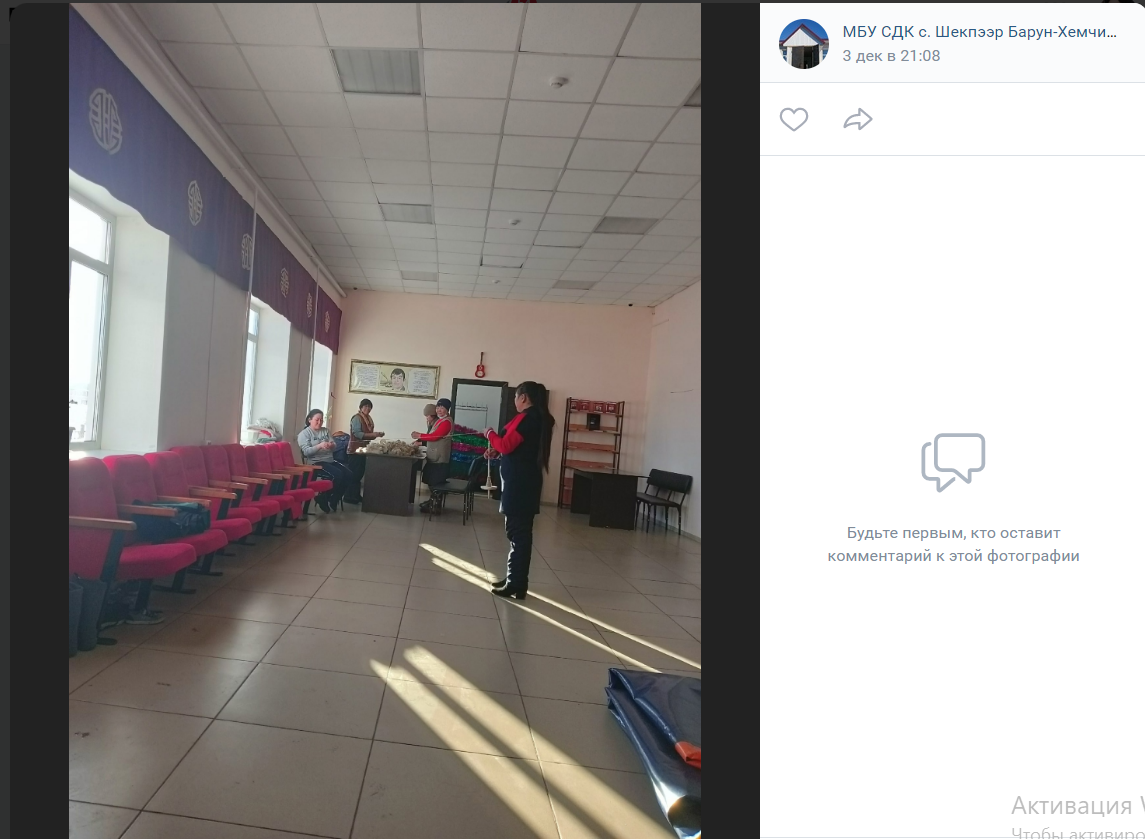 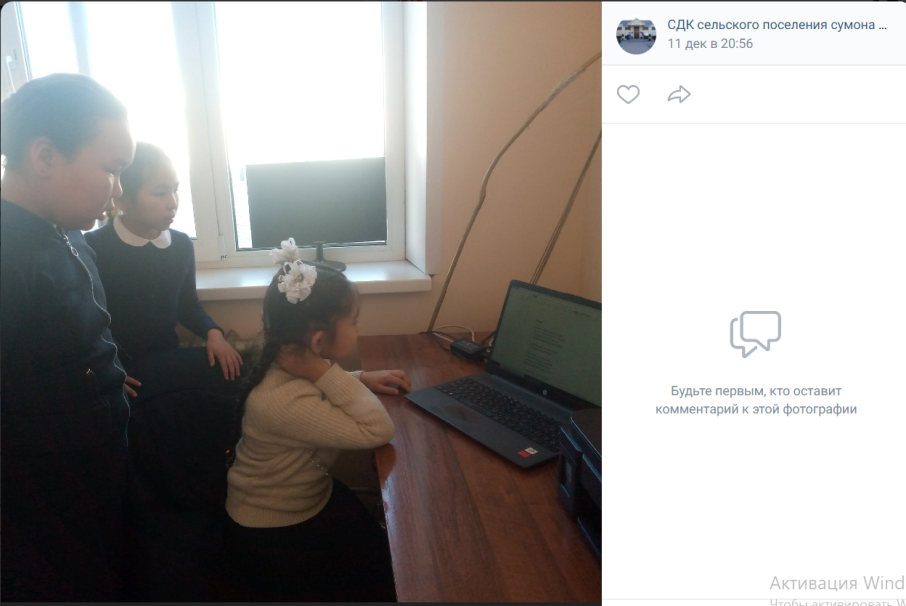 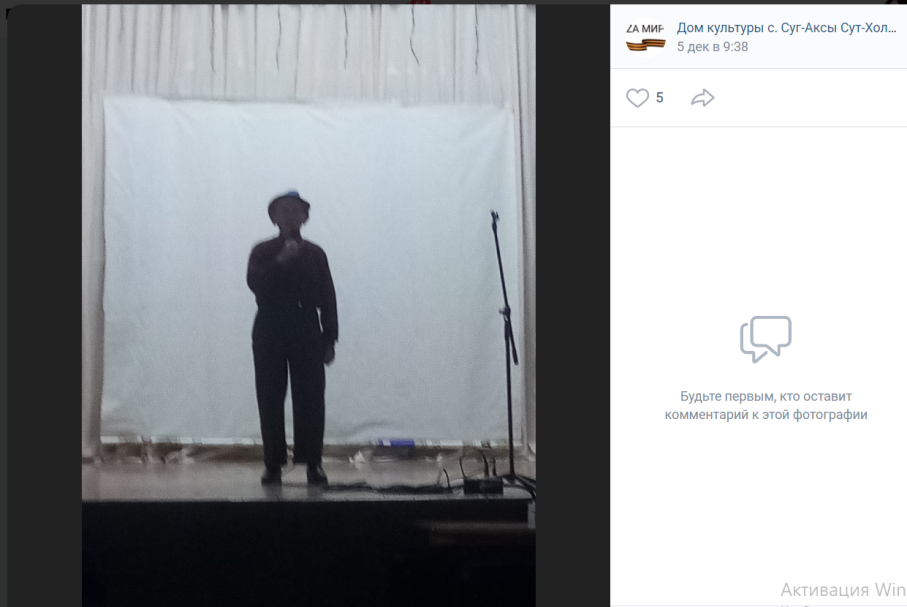 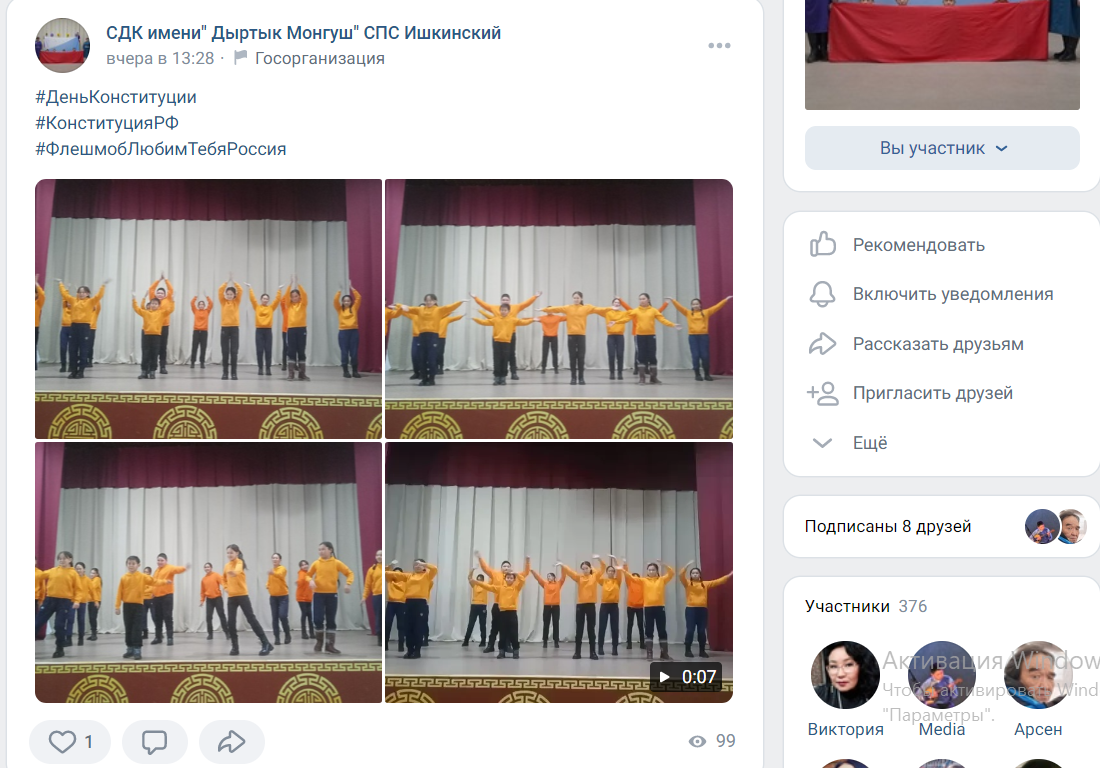 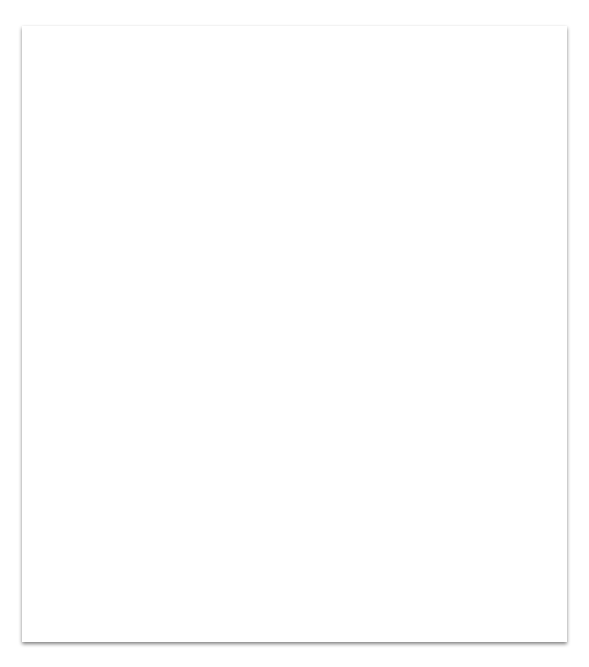 Создавайте сами условия, чтобы получать потом лавры
Фотоаппарат, карта памяти, карт-ридер, рабочий смартфон – это ваши коллеги, которые делают контент
Возможности:
Приобретение за счет платных услуг
Спонсорская помощь (партнеры, администрация, предприниматели, организации)
Конкурс на «Лучшее освещение деятельности КДУ в соцсетях», приз – фотоаппарат или рабочий смартфон
17
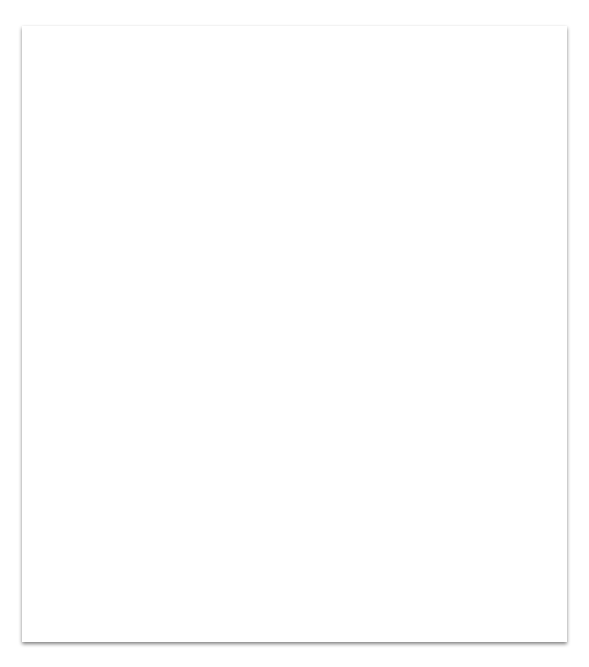 Спасибо за внимание!Шагаа-биле! Желаю интересных, качественных, информативных постов, увеличения подписчиков и наград за ваш труд в контент-менеджменте!
Отдел медиа РЦНТД
Виктория Анатольевна, начальник отдела 
2-34-52, 8-923-266-0852
18